UNIVERSIDADE FEDERAL DE PELOTAS
UNIVERSIDADE ABERTA  DO SUS
Faculdade de Medicina
Especialização em Saúde da Família
Turma VI
Melhoria da Atenção ao Pré-Natal e Puerpério na Unidade Básica de Saúde Eduwiges Gonçalves Costa, União - PI
RENAN GONÇALVES BESSA
Orientador:  AILTON GOMES BRANT
Teresina, 2015
Introdução
A atenção pré-natal é reconhecida como etapa fundamental que tem como objetivo monitorar e acompanhar a gestação para identificar e intervir nas situações de risco à saúde materna e fetal (BRASIL, 2006);

A ação programática foi importante para a comunidade, equipe e gestores;
Introdução
No município de União, no Piauí, situado há  55 km da capital Teresina-PI, possui uma população de 42.654  habitantes.
10  Equipes de Saúde Bucal (ESB), 

16 Equipes de Saúde da Família (ESF);

01 Centro de Especialidades Odontológicas (CEO);

01 Núcleo de Atenção Integral a Saúde da Família (NASF);

Equipe especializada: 01 médico cardiologista, 01 ginecologista, 01 dermatologista, 01 oftalmologista, 01 nutricionista, 01 psicólogo, 01 terapeuta, 01 psiquiatra e 01 pediatra.
Introdução
Caracterização do município:
 
No que tange aos exames complementares: 
 A grande maioria são realizados no próprio município;
 Dispõe dos serviços hospitalares de urgência e emergência;

Estrutura Física: 
 Condicionador de ar em todas as salas (dentista, médico e enfermeira), dois banheiros, copa, recepção, sala de vacina e farmácia. 
 Não possui sala de nebulização, curativos e de coleta de exames.
Introdução
Situação da ação programática antes da intervenção
Pré-natal de alto risco, os casos são referenciados para o setor de ginecologia em União-PI.
Não fazia parte da rotina ações de promoção e prevenção da saúde a este público;
Reformas eram necessárias; 
Reestruturação da UBS;
A existência de protocolos específicos para cada programa implantado na UBS afim de facilitar o atendimento, monitorização;
OBJETIVO GERAL
Melhorar a atenção ao pré-natal e puerpério na Unidade Básica de Saúde Eduwiges Gonçalves Costa, União – PI.
Metodologia - Ações
Ações organizadas em 04 eixos:

	- Monitoramento e avaliação (M&A);
	- Organização e Gestão do Serviço (OGS);
	- Engajamento Público (EP);
	- Qualificação da Prática Clínica (QPC).
Metodologia - Logística
O registro dos dados foram obtidos através do cartão do Pré-Natal e do livro de registros;
Registro e monitoramento realizado por enfermeira e médico da equipe;
Mobilização da comunidade. 
Ficha Espelho;
Planilha de pré-natal;
Reuniões e capacitações da equipe.
Resultados Referente ao Pré-natal
Resultados
Relativos ao objetivo 1: Ampliar a cobertura de Pré-natal
Meta 1.1: Alcançar 100% de cobertura das gestantes cadastradas no Programa de Pré-natal da unidade de saúde
Figura 1: Proporção de gestantes cadastradas no programa de pré natal.
Resultados
Relativos ao objetivo 2: Melhorar a qualidade da atenção ao pré-natal realizado na Unidade de Saúde;
Meta 2.1: Garantir a 100% das gestantes o ingresso no Programa de Pré-Natal no primeiro trimestre de gestação;
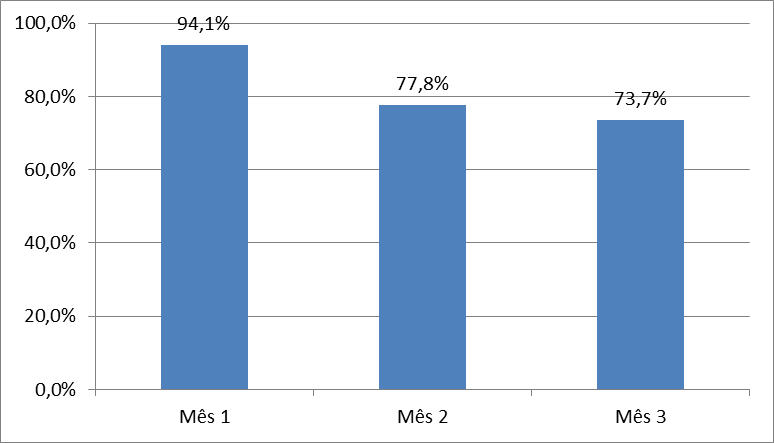 Figura 2: Proporção de gestantes com ingresso no Programa de Pré-Natal no primeiro trimestre de gestação.
Resultados
Meta 2.2: Realizar pelo menos um exame ginecológico por trimestre em 100% das gestantes;
Figura 3: Proporção de gestantes com pelo menos um exame ginecológico por trimestre
Resultados
Meta 2.3: Realizar pelo menos um exame de mamas em 100% das gestantes;
Indicador 2.3: Proporção de gestantes com pelo menos um exame das mamas durante o pré-natal.

Atingimos em todos os três meses de intervenção 100% do grupo alvo.
Resultados
Meta 2.4: Garantir a 100% das gestantes a solicitação de exames.
Indicador 2.4: Proporção de gestantes com solicitação de exames laboratoriais de acordo com o protocolo

Foram alcançados 100% das solicitações
Meta 2.5: Garantir a 100% das gestantes a prescrição de suplementação de Sulfato Ferroso e Ácido Fólico conforme protocolo.

Foi prescrito para 100% das gestantes o Sulfato Ferroso e o Ácido Fólico.
Resultados
Meta 2.6: Garantir que 100% das gestantes completem o esquema da vacina antitetânica.
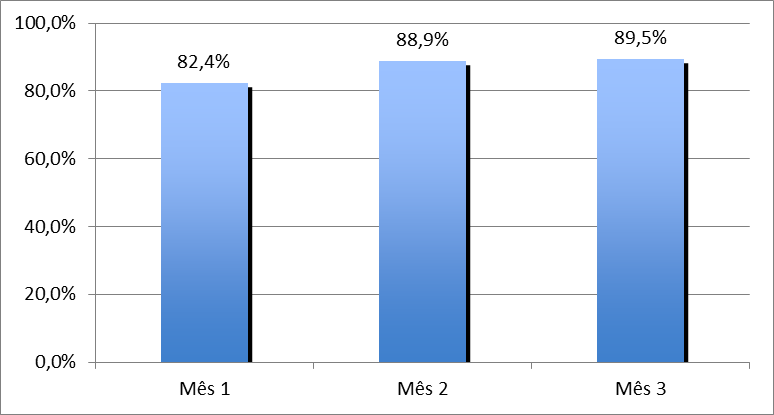 Figura 4: Proporção de gestantes com o esquema da vacina antitetânica completo.
Resultados
Meta 2.7: Garantir que 100% das gestantes completem o esquema da vacina de Hepatite B.
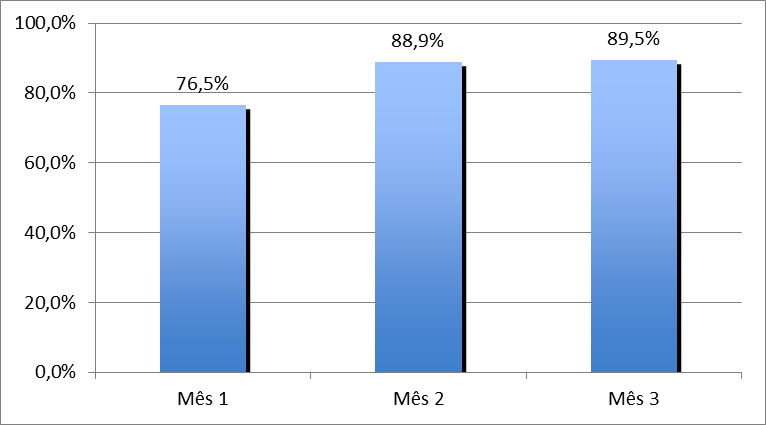 Figura 5: Proporção de gestantes com o esquema da vacina de Hepatite B completo.
Resultados
Meta 2.8: Realizar avaliação da necessidade de atendimento odontológico em 100% das gestantes durante o pré-natal;
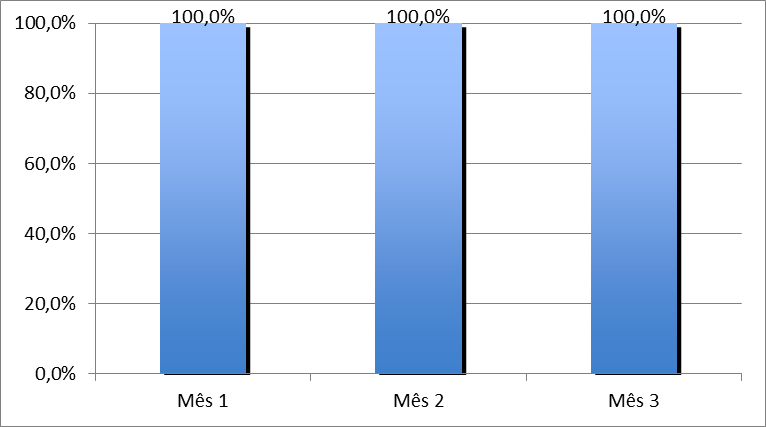 Figura 6: Proporção de Gestantes Com avaliação de Necessidade de Atendimento Odontológico.
Resultados
Meta 2.9: Garantir a primeira consulta odontológica programática para 100% das gestantes cadastradas;
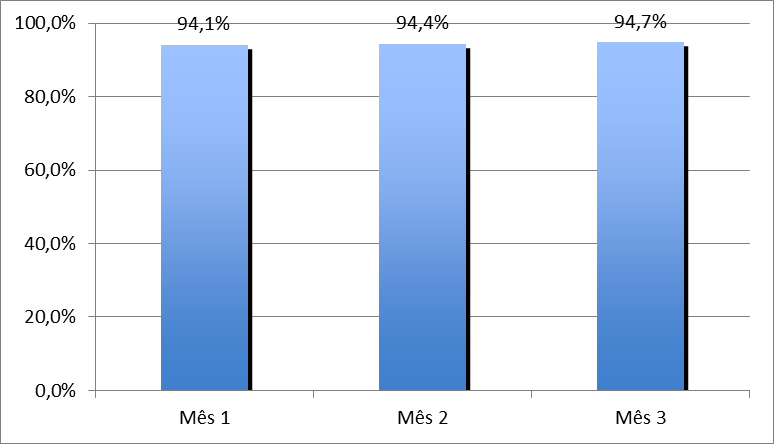 Figura 7: Proporção de gestantes com primeira consulta odontológica programática
Resultados
Objetivo 3: Melhorar a adesão ao pré-natal
Meta 3.1: Realizar busca ativa de 100% das gestantes e faltosas às consultas de pré-natal.
	
Nos três meses de intervenção as gestantes faltosas foram buscadas por meio de visitas domiciliares pelos ACS em 100% dos casos.
Resultados
Relativos ao objetivo 4: Melhorar o registro do programa de pré-natal;
Meta 4.1: Manter registro na ficha espelho de pré-natal/vacinação em 100% das gestantes;
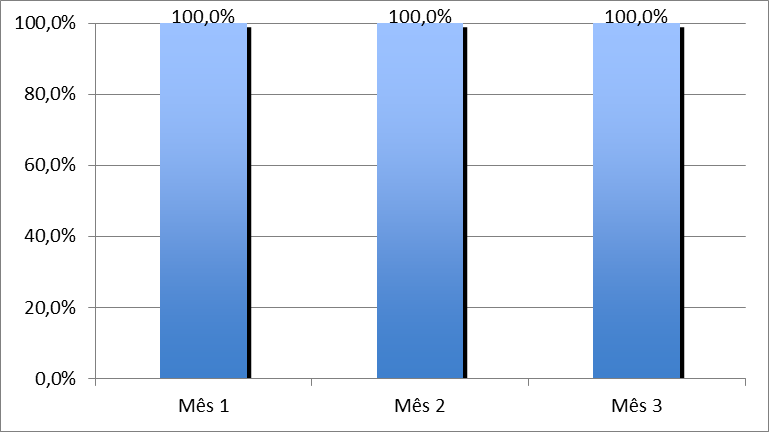 Figura 8: Proporção de gestantes com registro na ficha espelho de pré-natal/vacinação
Resultados
Relativos ao objetivo 5: Realizar avaliação de risco;
Meta 5.1: Avaliar risco gestacional em 100% das gestantes;
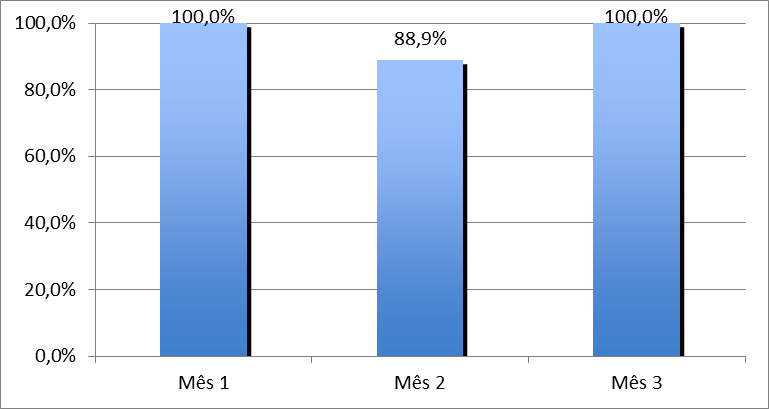 Figura 9: Proporção de gestantes com avaliação de risco gestacional.
Resultados
Objetivo 6: Promover a saúde no pré-natal.
Meta 6.1: Garantir a 100% das gestantes orientação nutricional durante a gestação;
Meta 6.2: Promover o aleitamento materno junto a 100% das gestantes.
Meta 6.3: Orientar 100% das gestantes sobre os cuidados com o recém-nascido (teste do pezinho, decúbito dorsal para dormir);

Ao longo destes três meses de intervenção 100% das gestantes foram orientadas quanto alimentação, quanto ao aleitamento materno, quanto aos cuidados com o recém-nascido.
Resultados
Meta 6.4: Orientar 100% das gestantes sobre anticoncepção após o parto.
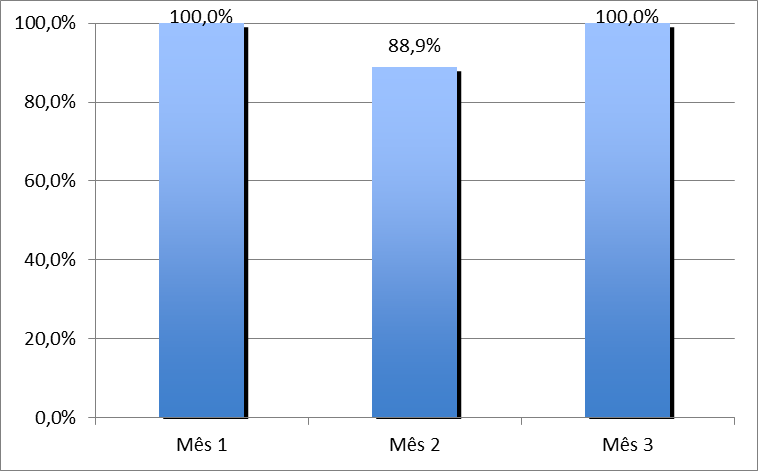 Figura 10: Proporção de gestantes com orientação sobre anticoncepção após o parto.
Resultados
Meta 6.5: Orientar 100% das gestantes sobre os riscos do tabagismo e do uso de álcool e drogas na gestação
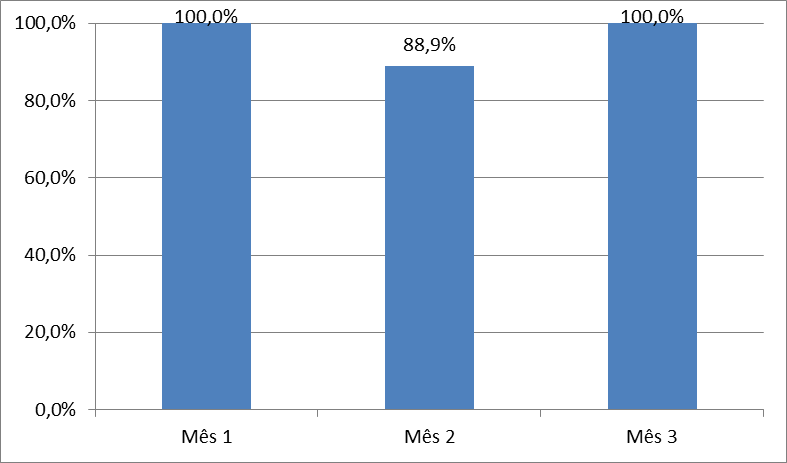 Figura 11: Proporção de gestantes com orientação sobre os riscos do tabagismo e do uso de álcool e drogas na gestação.
Resultados
Meta 6.6: Orientar 100% das gestantes sobre higiene bucal.
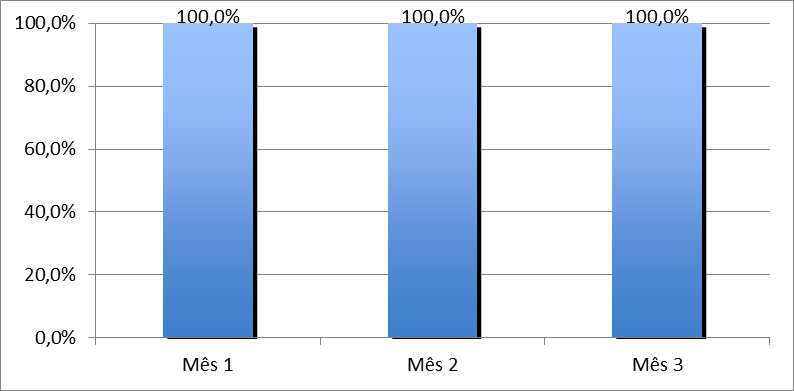 Figura 12: Proporção de gestantes e puérperas com orientação sobre higiene bucal.
Resultados Referente ao Puerpério
Resultados
Relativos ao objetivo 1: Ampliar a cobertura da atenção a puérperas;
Meta 1.1: Garantir a 100% das puérperas cadastradas no programa de Pré-Natal e Puerpério da Unidade de Saúde consulta puerperal antes dos 42 dias após o parto.
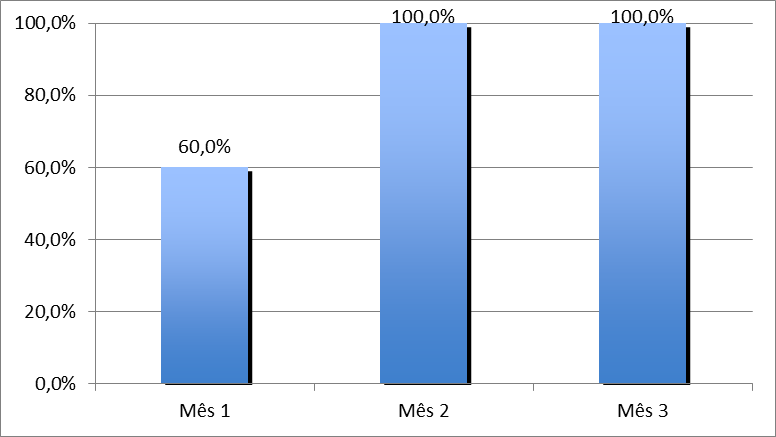 Figura 13: Proporção de puérperas com consulta até 42 dias após o parto.
Resultados
Objetivo 2: Melhorar a qualidade da atenção as  puérperas na unidade de saúde.
Meta 2.1: Examinar as mamas em 100% das puérperas cadastradas no Programa;
Meta 2.2: Examinar o abdome em 100% de puérperas cadastradas no Programa.

Nos três meses da intervenção 100% das puérperas nos três meses da intervenção tiveram suas mamas e abdomens examinados.
Resultados
Meta 2.3: Realizar exame ginecológico em 100% das puérperas;
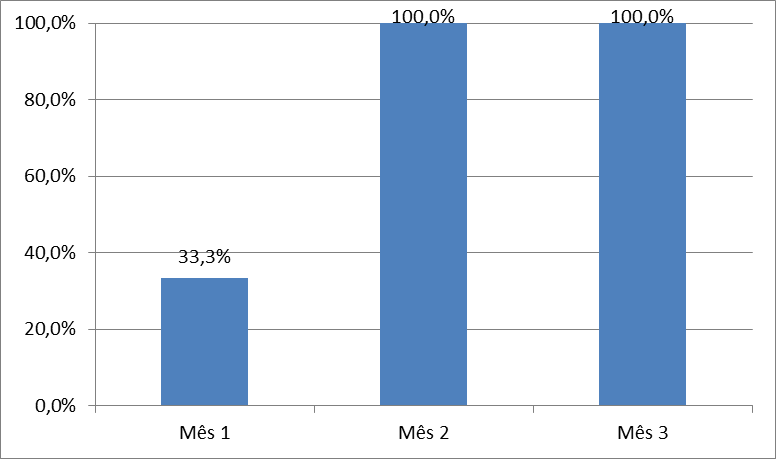 Figura 14: Proporção de puérperas que receberam exame ginecológico.
Resultados
Meta 2.4: Avaliar o estado psíquico em 100% das puérperas cadastradas no Programa.
Indicador 2.4: Proporção de puérperas com avaliação do estado psíquico.

Meta 2.5: Avaliar intercorrências em 100% das puérperas cadastradas no Programa.
Indicador 2.5: Proporção de puérperas com avaliação para intercorrências.

Meta 2.6: Prescrever a 100% das puérperas um dos métodos de anticoncepção.
Indicador 2.6: Proporção de puérperas com prescrição de algum método de anticoncepção.

Alcançamos os 100% para todas as metas acima.
Resultados
Objetivo 3: Melhorar a adesão ao pré-natal
Meta 3.1: Realizar busca ativa em 100% das puérperas que não realizaram a consulta de puerpério até 30 dias após o parto.
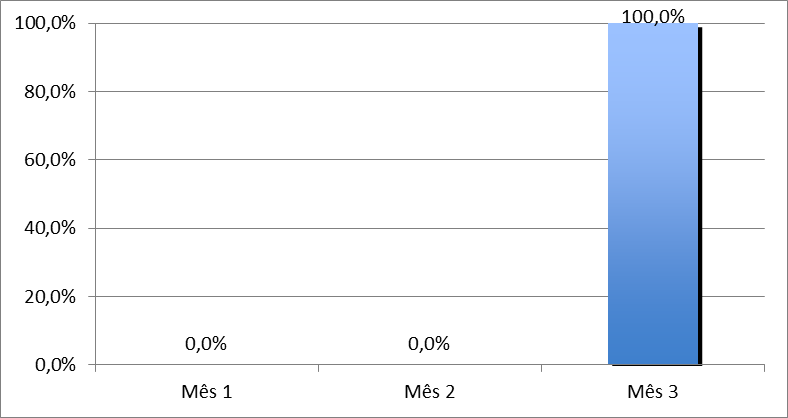 Figura 15: Proporção de puérperas faltosas à consulta que receberam busca ativa.
Resultados
Objetivo 4: Melhorar registro das informações
Meta 4.1: Manter registro na ficha de acompanhamento do Programa 100% das puérperas. 

Objetivo 5: Promover a saúde das puérperas;
Meta 5.1: Orientar 100% das puérperas cadastradas no Programa sobre os cuidados do recém-nascido;
Meta 5.2: Orientar 100% das puérperas cadastradas no Programa sobre aleitamento materno exclusivo;
Meta 5.3: Orientar 100% das puérperas cadastradas no Programa sobre planejamento familiar.

Nos três meses de intervenção alçamos 100% para todas as metas acima.
Resultados Referente a Saúde Bucal no Pré-natal
Resultados
Objetivo 1: Ampliar a cobertura de primeira consulta odontológica no pré-natal;
Meta 1.1: Ampliar a cobertura de primeira consulta odontológica programática para 100% das gestantes cadastradas.
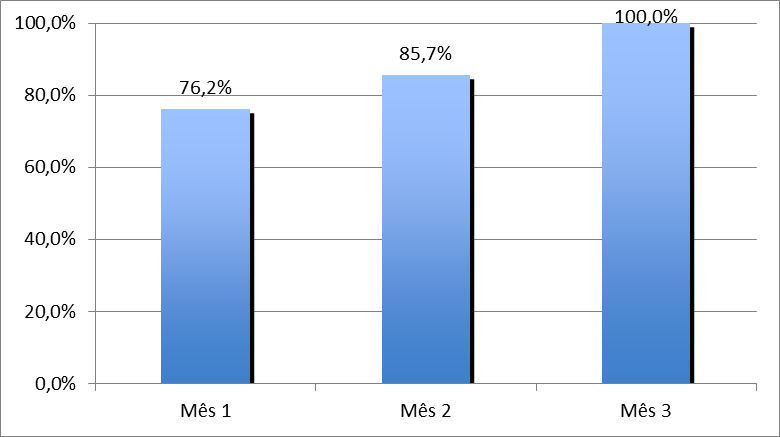 Figura 16: Proporção de gestantes com primeira consulta odontológica programática.
Resultados
Objetivo 2: Melhorar a qualidade da atenção a saúde bucal durante o pré-natal
Meta 2.1: Realizar avaliação da necessidade de consultas subsequentes em 100% das gestantes durante o pré-natal.
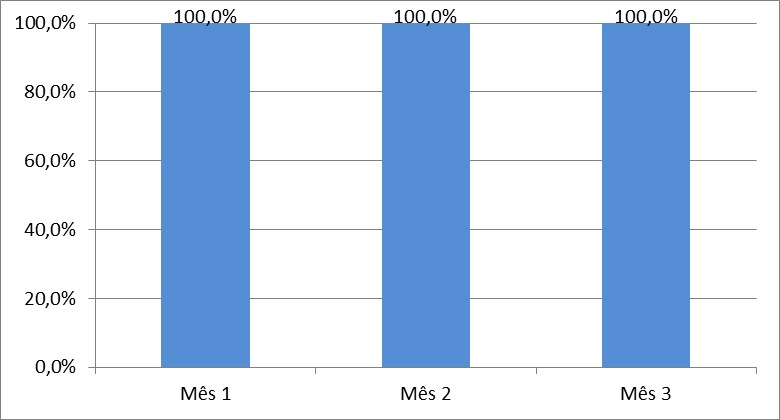 Figura 17: Proporção de gestantes com avaliação da necessidade de consultas subsequentes.
Resultados
Meta 2.2: Realizar as consultas subsequentes para 100% das gestantes que necessitam pertencentes a área de abrangência e cadastradas no programa de Pré-Natal da unidade.
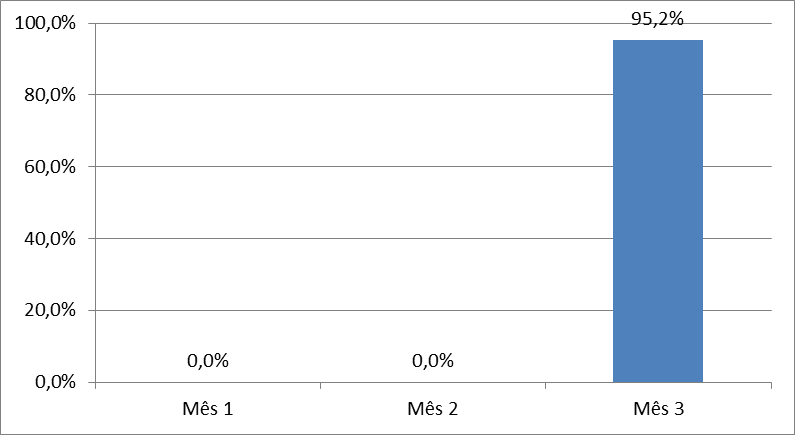 Figura 18: Proporção de gestantes com consultas subsequentes realizadas.
Resultados
Meta 2.3: Concluir o tratamento odontológico em 100% das gestantes com primeira consulta odontológica programática
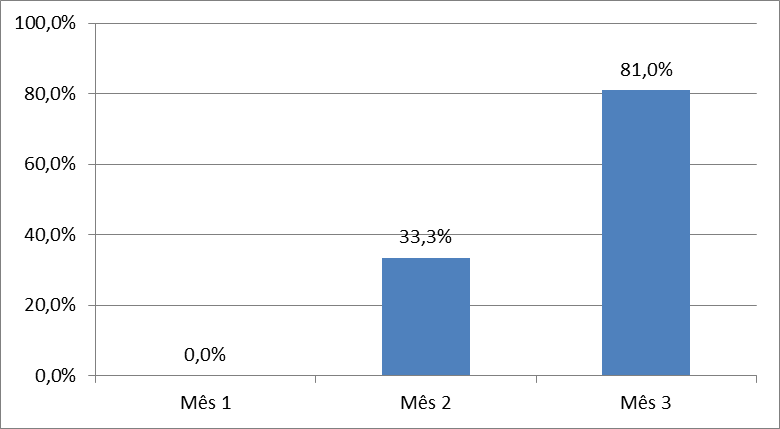 Figura 19: Proporção de gestantes com primeira consulta odontológica programática com tratamento odontológico concluído.
Resultados
Objetivo 3: Melhorar a adesão ao atendimento odontológico no pré-natal;
Meta 3.1: Realizar busca ativa de 100% das gestantes que não realizaram a primeira consulta odontológica programática.
Indicador 3.1: Proporção de busca ativa realizada às gestantes que não realizaram a primeira consulta odontológica programática.

Meta 3.2: Realizar busca ativa de 100% das gestantes, com primeira consulta odontológica programática, faltosas às consultas subsequentes.
Indicador 3.2: Proporção de busca ativa realizada às gestantes faltosas às consultas subsequentes.
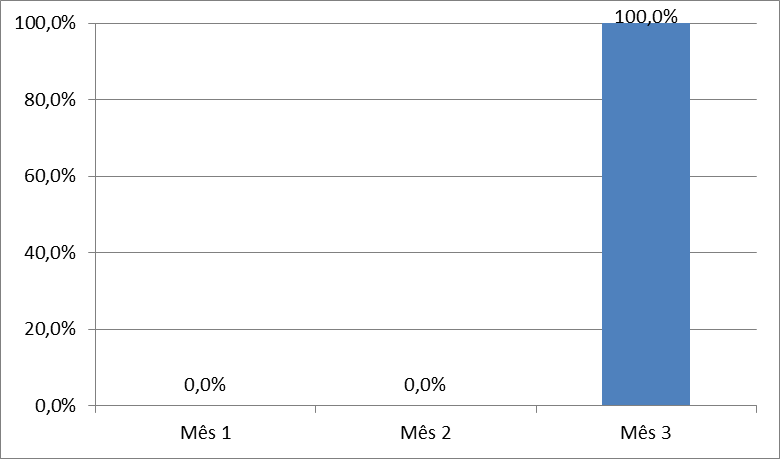 Resultados
Relativos ao objetivo 4: Melhorar o registro das informações;
Meta 4.1: Manter registro atualizado em planilha/prontuário/ficha de 100% das gestantes com primeira consulta odontológica programática.
Indicador 4.1: Proporção de gestantes com registro adequado do atendimento odontológico.

Objetivo 5: Promover a saúde no pré-natal;
Meta 5.1: Garantir a 100% das gestantes orientações sobre dieta durante a gestação.
Indicador 5.1: Proporção de gestantes com orientação sobre dieta.

Alcançamos os 100% em todos os meses da intervenção
Resultados
Meta 5.2: Promover o aleitamento materno junto a 100% das gestantes.
Indicador 5.2: Proporção de gestantes com promoção de aleitamento materno.

Meta 5.3: Orientar 100% das gestantes sobre os cuidados com a higiene bucal do recém-nascido.
Indicador 5.3: Proporção de gestantes com orientação sobre os cuidados com o a higiene bucal do recém-nascido.  

Meta 5.4: Orientar 100% das gestantes sobre os riscos do tabagismo e do uso de álcool e drogas na gestação.
Indicador 5.4: Proporção de gestantes com orientação sobre os riscos do tabagismo e do uso de álcool e drogas na gestação.
Alcançamos os 100% em todos os meses da intervenção
Resultados
Meta 5.5: Orientar 100% das gestantes sobre higiene bucal.
Indicador 5.5: Proporção de gestantes com orientação sobre higiene bucal.
Alcançamos os 100% em todos os meses da intervenção
Discussão
A intervenção proporcionou melhorias diretas em relação à cobertura das gestantes e puérperas da UBS em questão
Importância da intervenção para a equipe;
Importância da Intervenção para a serviço;
Importância da intervenção para a comunidade;
As ações executadas já fazem parte da rotina do serviço.
Próximas mudanças a serem feitas nessa ação programática e em outros serviços oferecidos na unidade.
Reflexão Crítica
Crescimento pessoal e profissional;
 Ações em saúde devem ser programadas baseando-se em informações qualitativas e quantitativas;
 Aproximação das necessidades da população assistida;
 Percebeu-se o funcionamento e importância da atenção ao Programa de Pré-natal e Puerpério. 
 Visão mais humanizada. 
 A atenção qualificada depende da provisão de recursos e da organização de rotinas com ações comprovadamente benéficas.
Grato por sua atenção!!!